Dr. Irene Chen陳琳琳
Academe World:  
 
Publish or Perish: Peer-reviewed & Self-Publishing 

Summer 2013
Rank & Tenure Review in the US: A General Overview
Teaching
Student Course Opinion Survey (online, paper-based using scantron 答题卡) 
High Impact Educational Practices
AACU (Association of American Colleges & Universities)
Service
International, national, state, & local levels
Scholarly/Creative Work
Peer-reviewed or referees
International, national, state, & local levels
Service
Department level
Committees
Tutors
Volunteer
College level
University level
Chairing
Community: 
Workshops
Exhibits
Judges (professional)
Professional level
Review board
Organization officers
Publication: Various Types of Review
Anonymous peer review (also “blind review”)
In "double-blind" review
Conflict of interest

Open peer review
Post-publication reviews
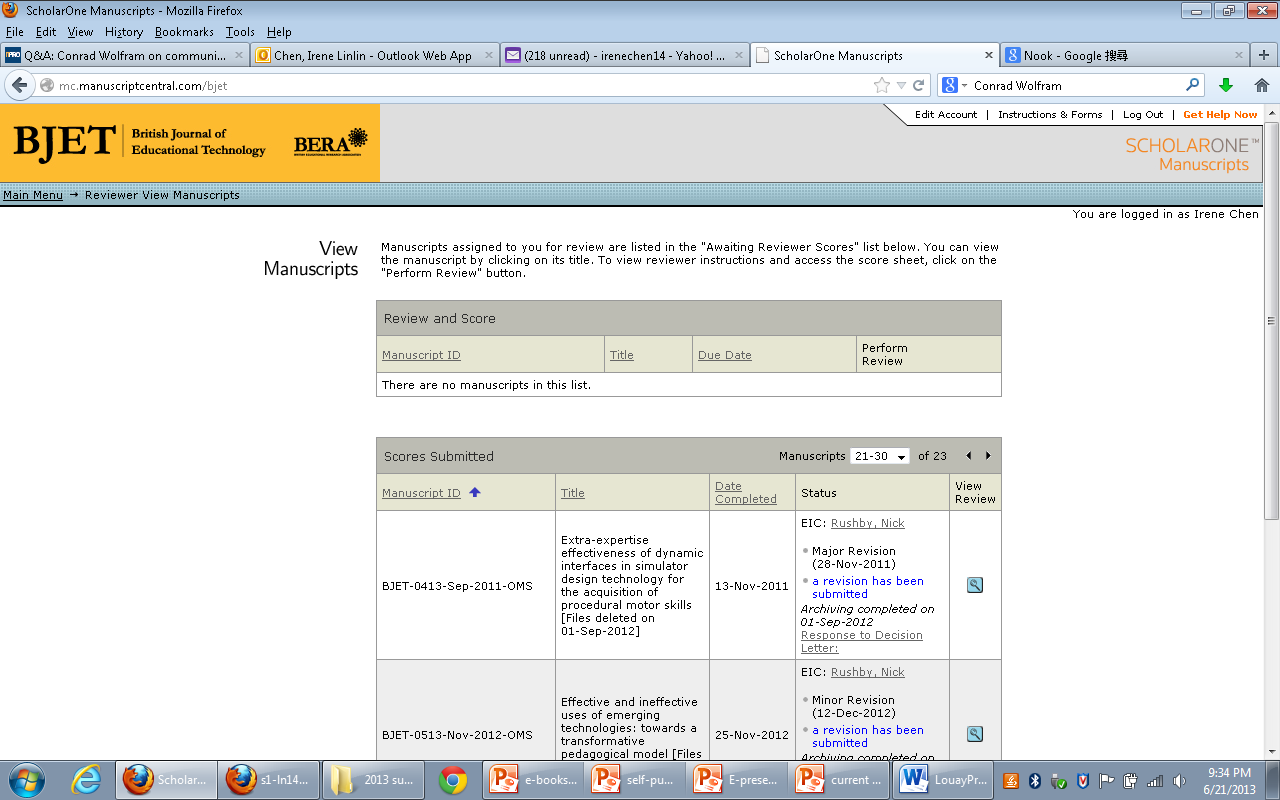 Types of academic publications
Books
Textbooks
Journal articles
Online journals
Book chapters
Software
Web-sites
Published curriculum design
Study guides
State publications
Self-Publishing
Self-publishing companies
Lulu 
CreateSpace
Lightning Source
Self-publishing companies are only the same in the fact that they all use almost the exact same technologies to print books. 
Each company has a unique approach to the market, and a distinct personality
A Few Types of Self-Publishing
Print on demand:
需要多少發行多少，不必先做出具體的產品，只需等待訂戶的訂購，依數量發行
E-books:
需要多少發行多少，不必先做出具體的產品，只需等待訂戶的訂購，依數量發行
Vanity publishing
Self-Publishing Business Model
Self Publishing Contract
Retail Price
Author Book Costs
Creative Control
Total Cost of Self Publishing
Print on Demand
Distribution through Amazon.com and other online and brick-and-mortar retailers
Marketing to target readers
Academic Author Mill
Producing large numbers of small-run books by different authors
“diploma mill”, “puppy mill”
E.g. PublishAmerica and VDM Publishing
Vanity publisher
No editorial screening
Irene’s Book on CreateSpace
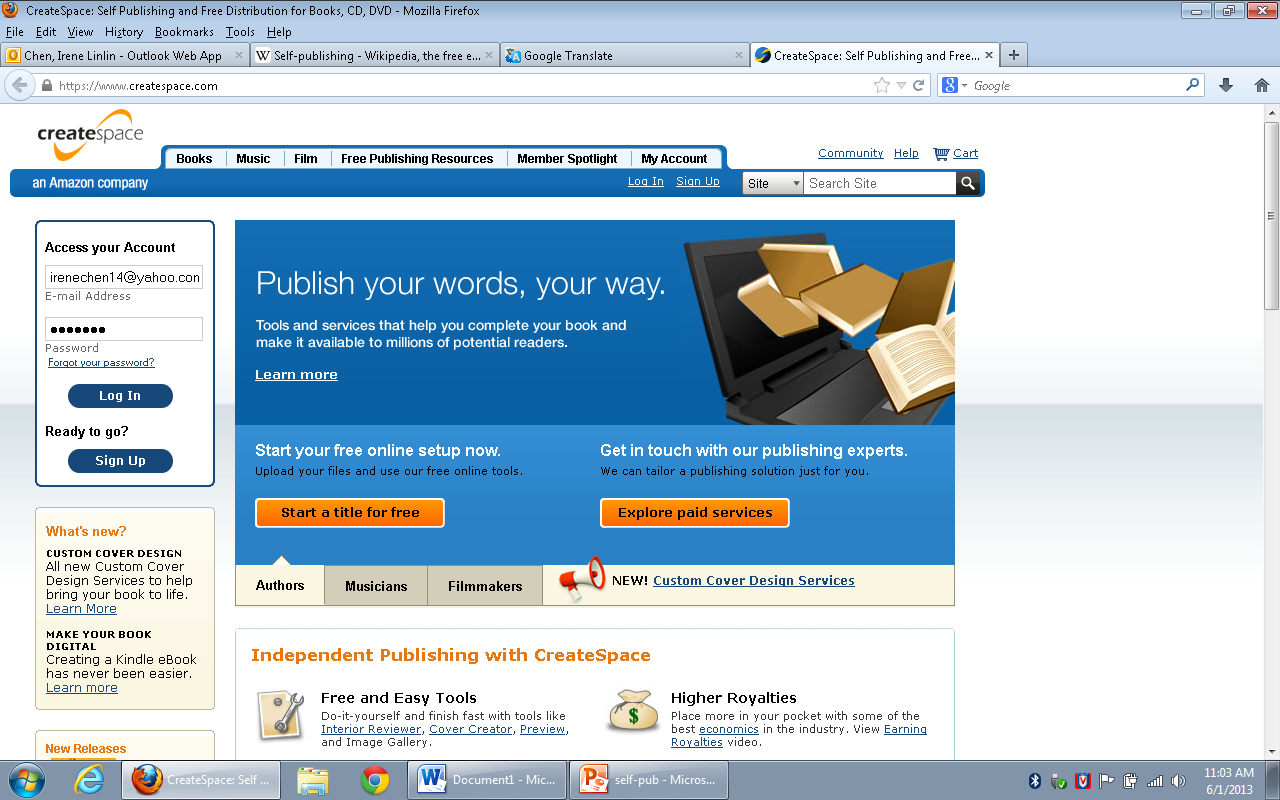 CreateSpace Author Dashboard
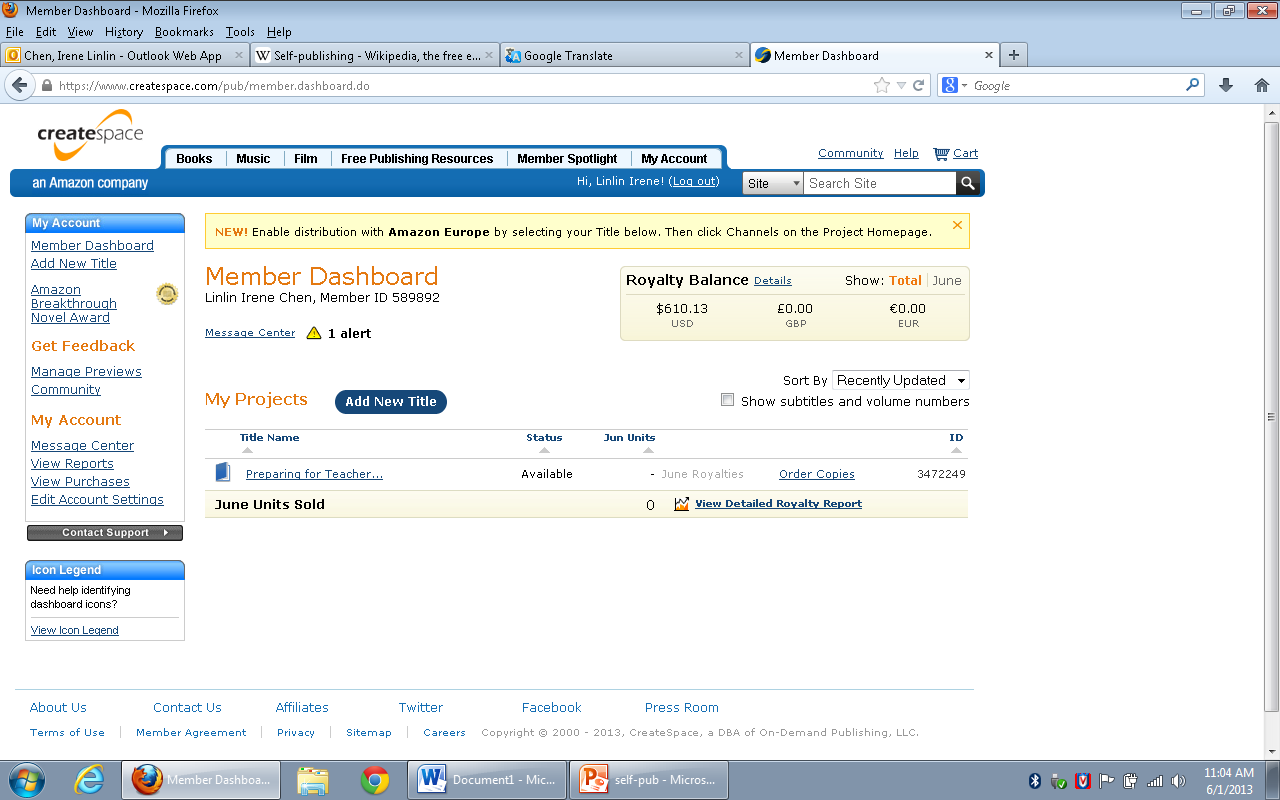 CreatSpace Loyalty Report
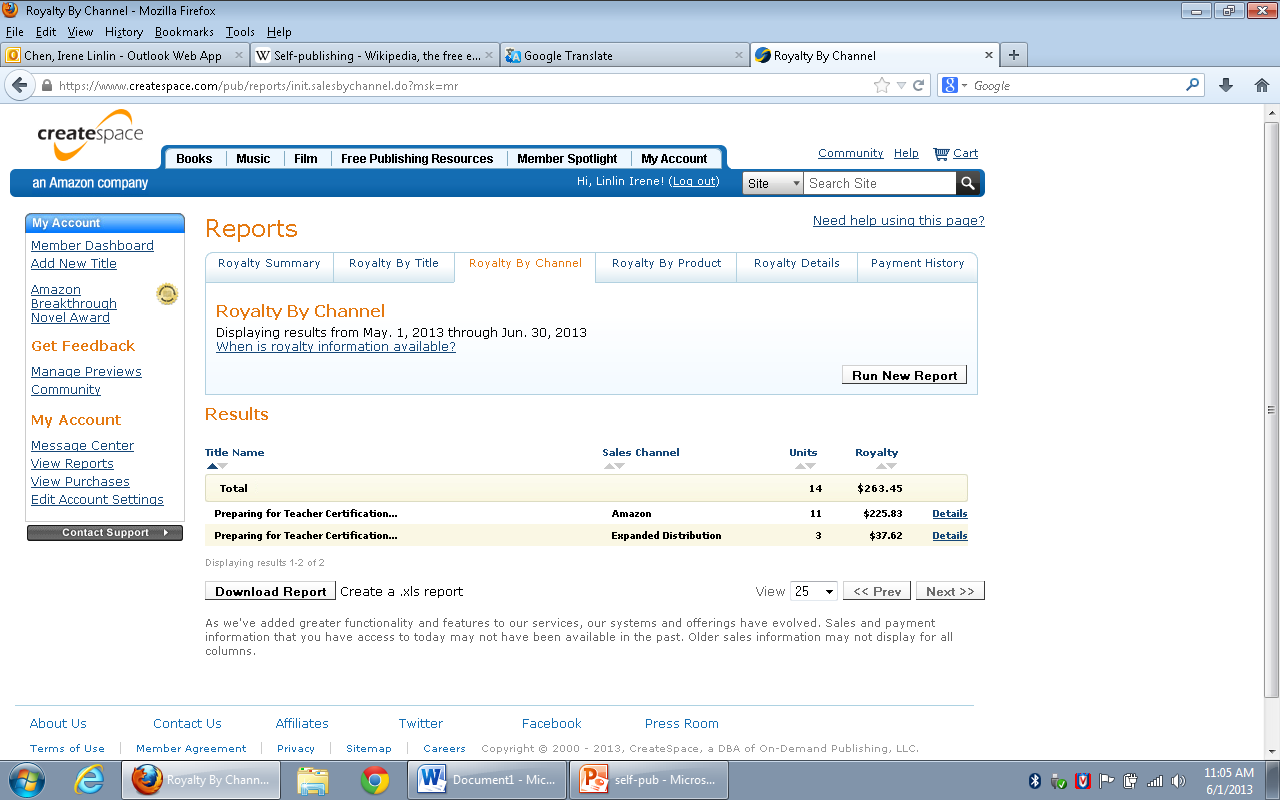 Books are sold through Amazon.com
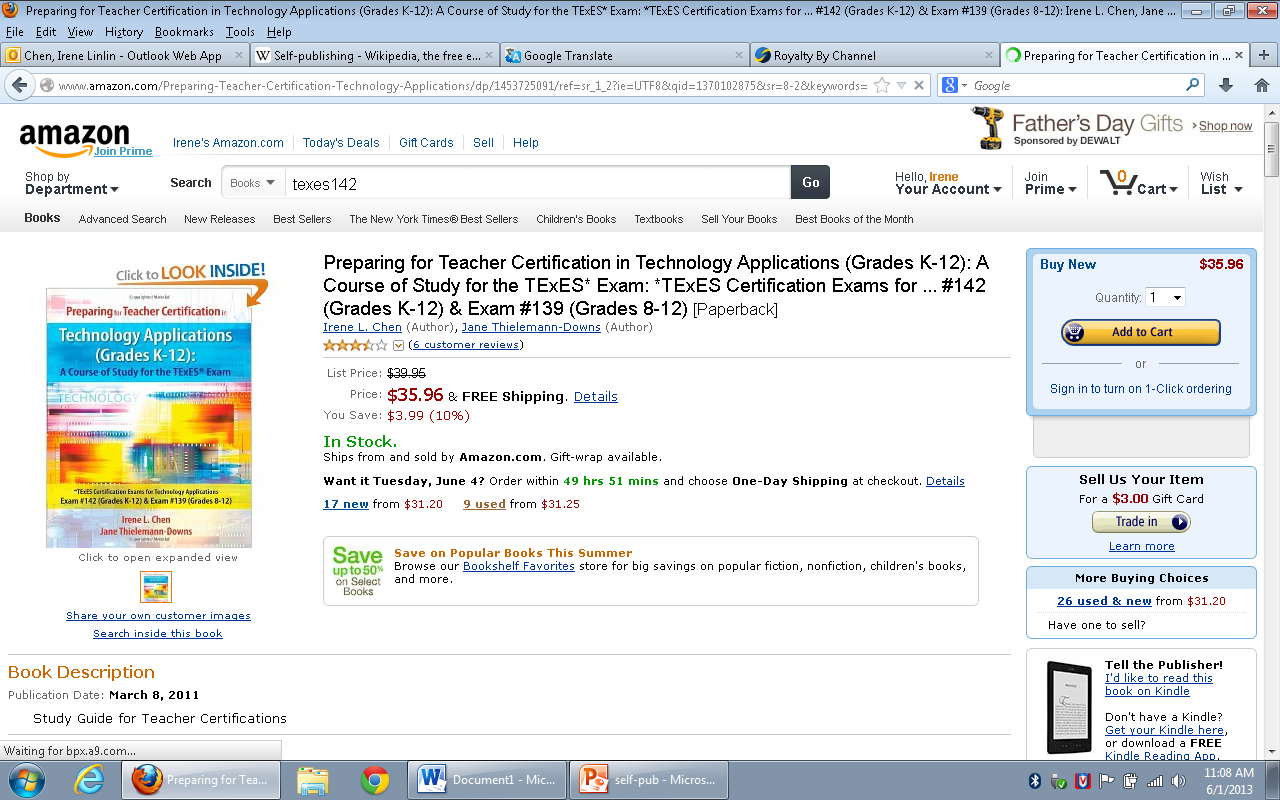 Kindle version sold through Amazon
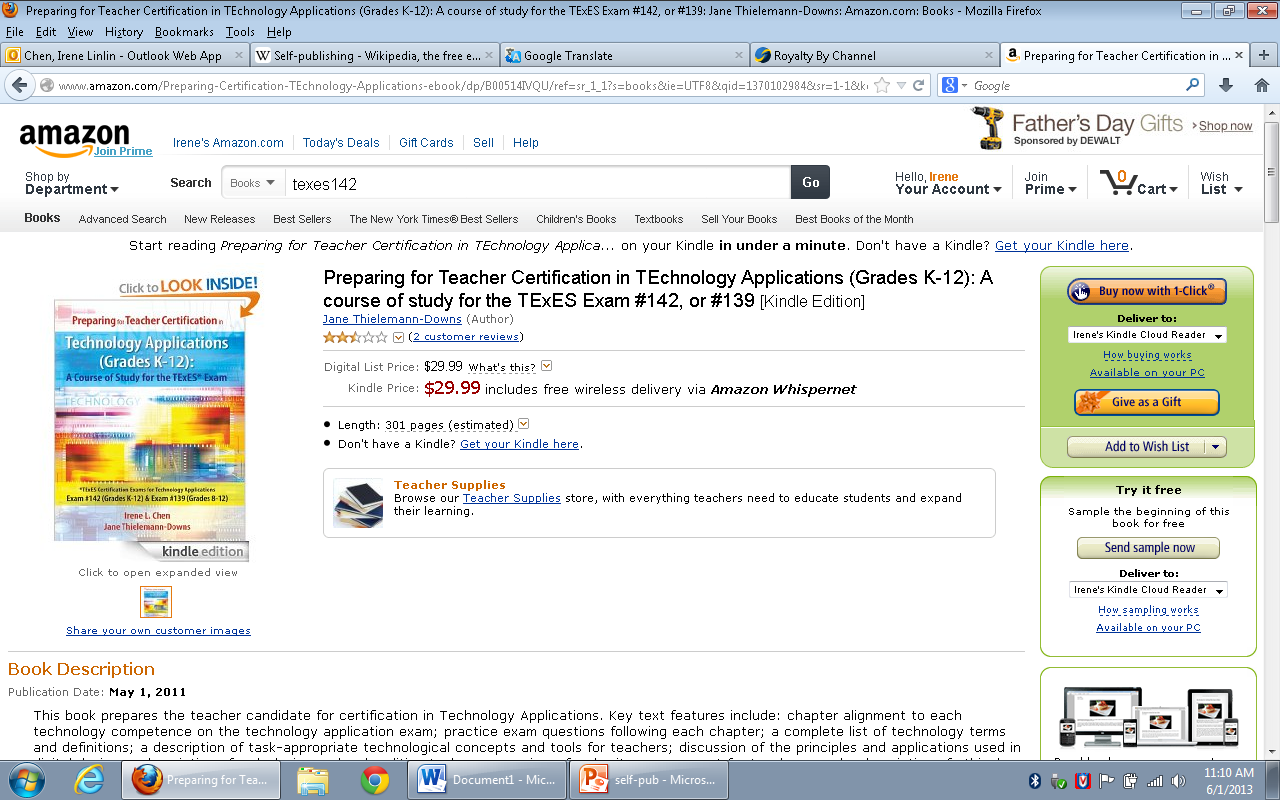 Take the Consequences of Self-Publishing
Academic value?

Use your real name??

網路酸民 or網路暴民 Mob?
Consumer responses quickly spiral into name-calling and curse-word-filled rants, resulting in the equivalent of an online riot.
cursing
screaming
personal attacks
Q & AThank you!
Contact: irenechen14@yahoo.com